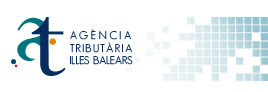 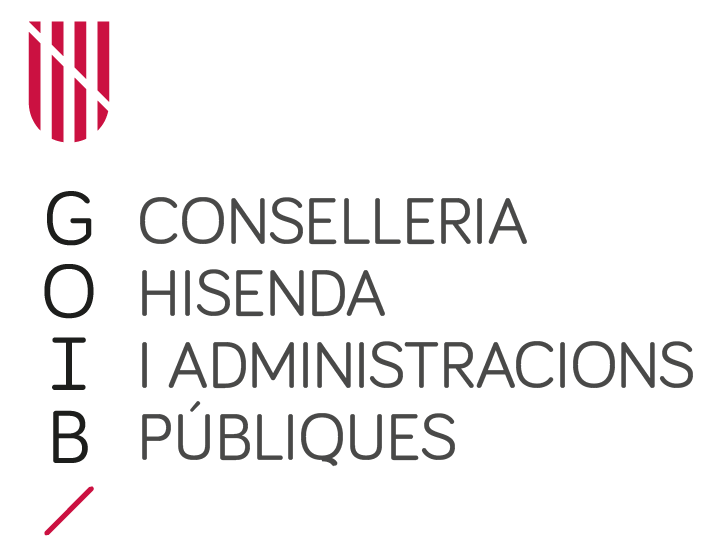 SPECIAL FISCAL MEASURES BALEARIC ISLANDS´ REGIME
Investment regime for industrial, agricultural, livestock and fishing companies

Brussels, Abril 5th of 2019
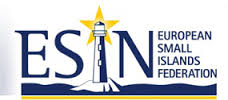 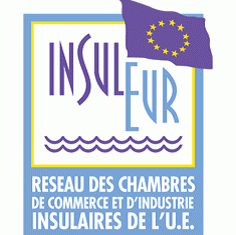 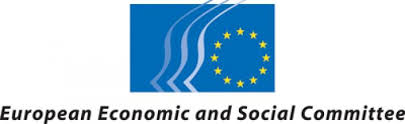 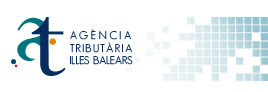 Investment Reserve (I)
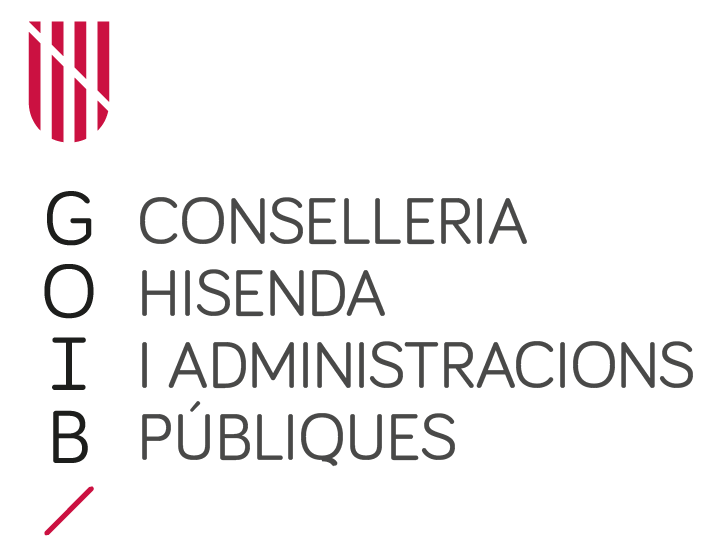 Beneficiaries
Taxpayers of Corporate Tax and Non-Resident Income Tax
Taxpayers of Income Tax of Physical Persons that determine the taxable base indirect estimated method 
Tax benefits for establishments located in the Balearic Islands 
Reduction on the taxable base of the IS or the IRNR
Deduction to the full IRPF fee
Tax benefit base income
Amounts allocated to certain provisions of the investment reserve
Fiscal benefit calculator
In IS or IRNR: amounts endowed with the 90% limit of the non-distributed benefit
As in personal income tax: average x type amounts endowed with the limit of 80% of the part of the total quota that derive from establishments located in the Balearic Islands
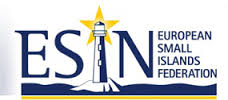 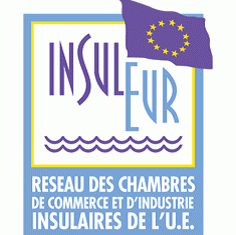 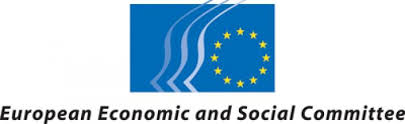 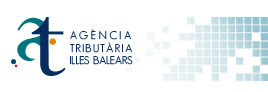 Investment Reserve (II)
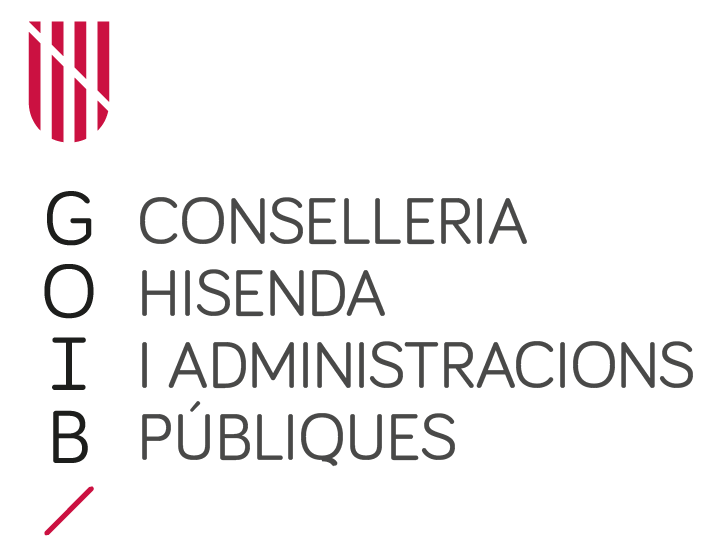 Goods in which to invest

Patrimonial elements of tangible or intangible assets, of patrimonial elements that contribute to the improvement and protection of the environment in the Balearic territory and R & D expenses.
Investments included for the promotion of sheltered housing intended for rent by the promoting company, the development of industrial activities, the social-healthcare activities, nursing homes, geriatric centers and neurological and physical rehabilitation centers are included in the rehabilitated commercial areas and the tourist activities regulated in the Law of Tourism of the Balearic Islands whenever it is assigned to the rehabilitation of a tourist establishment.   In the case of investment in elements of transport of passengers by road, it will be a requirement  for the company to have the fiscal address registered in the Balearic Islands.            
       
Creation of jobs directly related to previous investments.

Subscription of shares or participations of companies that carry out their activity in the Balearic Islands and carry out the previous investments.
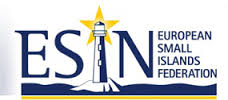 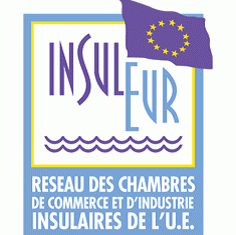 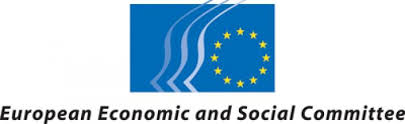 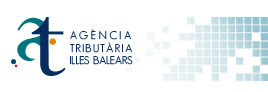 Investment Reserve (III)
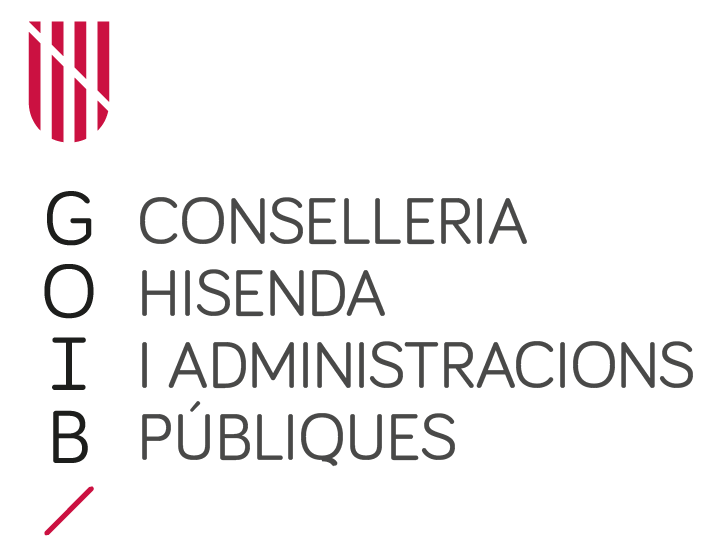 Time frame requirements

The investment must take place within three years from the date of accrual of the tax corresponding to the provision of the reservation.
The creation of jobs must take place within a period of 6 months from the start of investment.
Jobs must be maintained for a period of five years.

In the case of job creation, only materialization will be considered for the first two years after the increase template occurs.

The patrimonial elements in which the investment has taken place must be in operation for at least five years, without being subject to transmission, rental or transfer of use. In the case of land acquisition the time period will be 10 years.
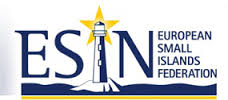 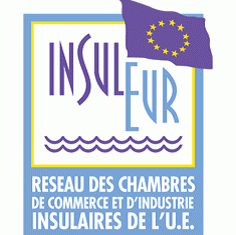 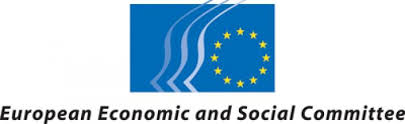 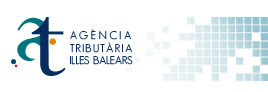 Investment Reserve  (IV)
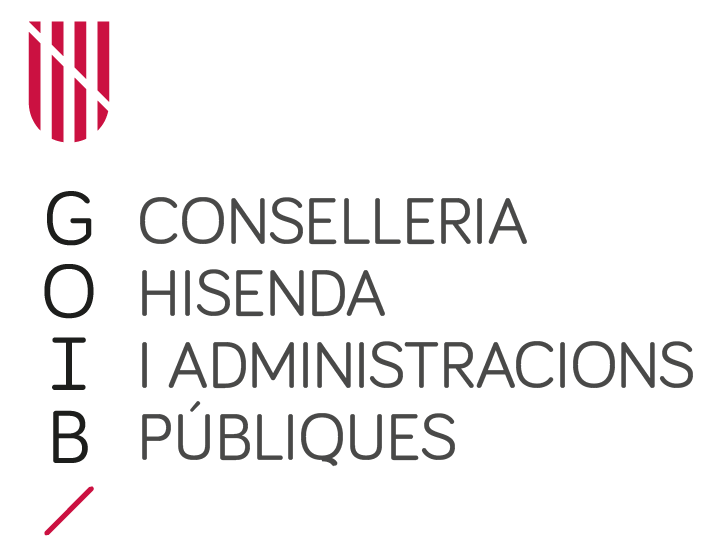 Incompatibilities and limits

Incompatibility with the deductions to encourage the performance of certain activities regulated under  Chapter IV of Title VI of Law 27/2014 of the IS (Deduction for R & D activities, deduction for film productions, for the creation of jobs and for the creation of jobs for workers with disabilities.

They may not have previously benefited from the tax system as new goods.

The tax benefit can not exceed the amounts established by the Community Regulations over a period of three years
500,000 euros “mínimis” aid for companies that provide services of general economic interest
200,000 euros “mínimis”  aid for   nature environment
15,000 euros “mínims” aid for the agricultural sector

30,000 euros “mínims” aid for the fish and aquaculture sector
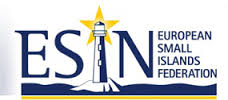 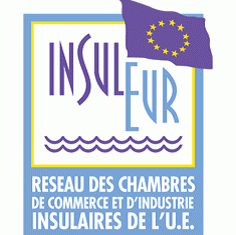 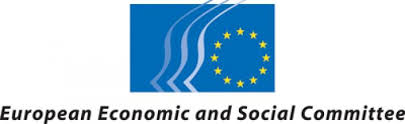 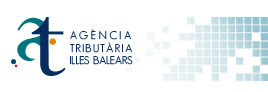 INVESTMENT RESERVE. EXAMPLES (I)
A limited company decides to invest € 60,000 in rehabilitating a store and acquires machinery, furniture and computer equipment. The benefit of the year is € 80,000 of which € 10,000 has been distributed.
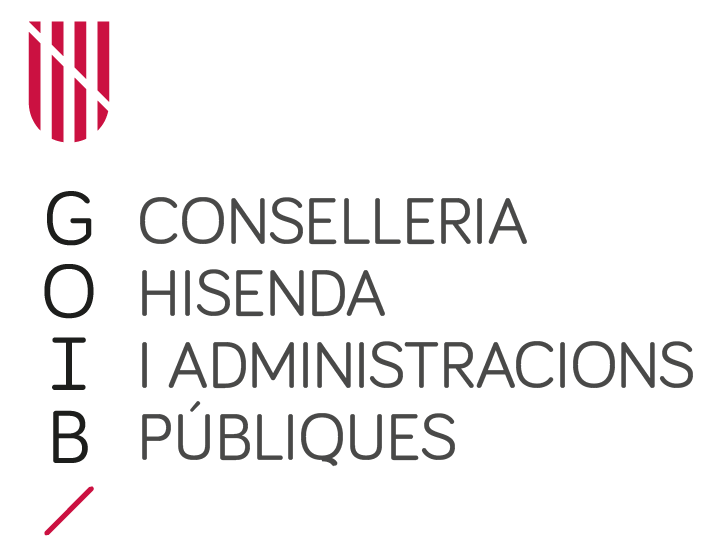 Without Investment Reserve
Corporate Tax Benefit: € 80,000                                         IS to pay: 25% x 80.000 = 20.000 €
With Investment Reserve
Benefit: 80.000€                                 RESERVE = 60.000€
- 60.000 ( 90% limit on  70.000 benefit non distributed= 63.000). The reserve per investment does not reach 90% of profit non distributed → Reduction by investment reserve

 = 20.000 (base payable)

 x Type: 25%

  = 5.000€  Company tax payable
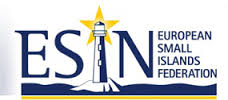 TAX SAVINGS                                                 15.000€
                                                                                (20.000 – 5.000)
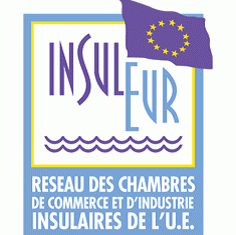 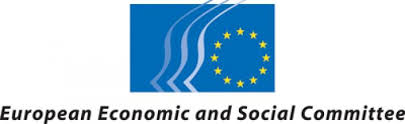 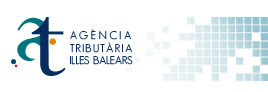 INVESTMENT. EXAMPLES (II)
An autonomous industry  which tributes in direct estimation regime of personal income tax, obtains a profit of € 50,000. A € 20,000 allocated to acquire a lot on which to build on premises, everything necessary is provided to expand  the ​​sale area of which 70% of the yield is generated in the Balearic  Islands.
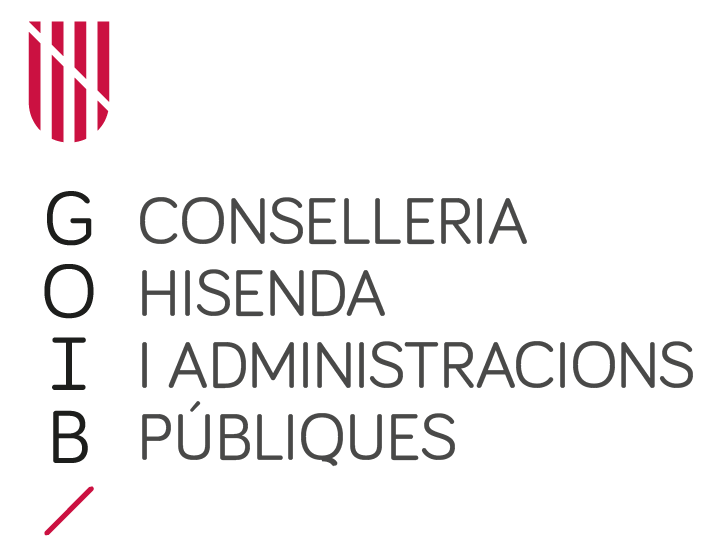 Without Investment Reserve
Profit Activity : 50.000€                                  IRPF to pay  x 28,68% (middle type) = 14.340
With Investment Reserve
Profit Activity: 50.000€                                 RESERVE = 20.000€
14.340 (full fee before deduction)
		
	- 5.736 (deduction quota IRPF Reserve 20.000 x  28,68%)                          

          	8.604€ 

Limit to deduct 80%x 70% x 14.340 = 8.030,4 → 5.736<8.030,4
FISCAL SAVINGS                                             5.736€
                                                                                (14.340 – 8.604)
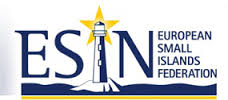 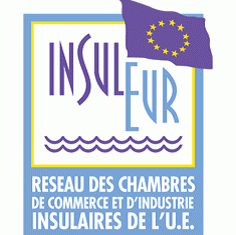 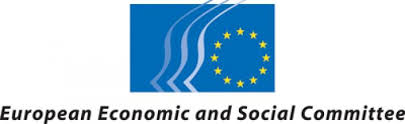 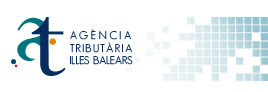 INVESTMENT RESERVE. EXAMPLES (III)
A public limited company intends to diversify its activity with the creation of a new product.
It plans to invest one million euros in a period of 3 years. For reasons of fiscal planning it is best to apply the highest fiscal benefit in year 1. The planned is to reach a profit of 2 million euros of which 400 thousand euros to distribute.
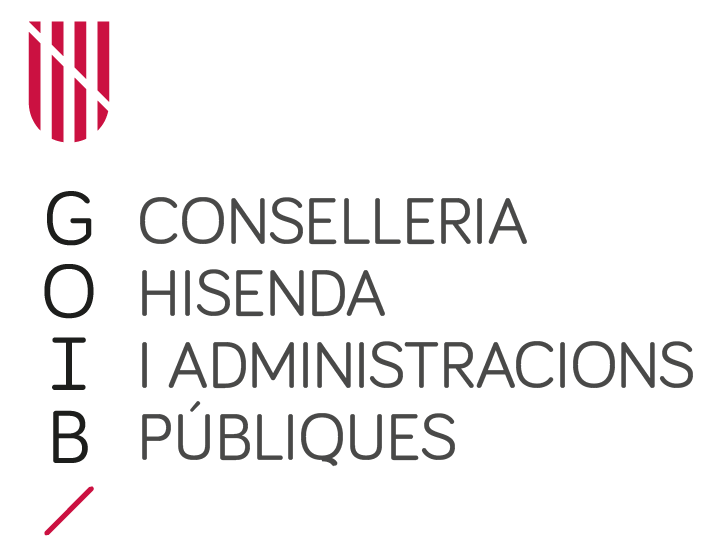 Without Investment Reserve
Corporate Tax Benefits: 2.000.000€                                  IS to pay : 25%  x 2.000.000 = 500.000€
With Investment Reserve
Benefit  2.000.000€                                 RESERVA = 1.000.000€
- 800.000 ( 90% limit on 1.600.000 € not distributed= 1.440.00. Must also consider that the  final benefit can not go over 200.000 € in 3 years)

 = 1.200.000 (accounts payable)

 x Type: 25%

  = 300.000€   Company Tax
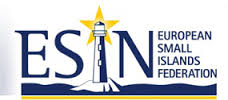 FISCAL SAVINGS                                                 200.000€
                                                                                (500.000 – 300.000)
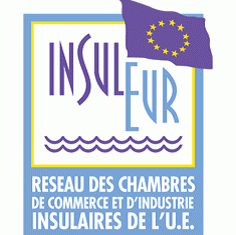 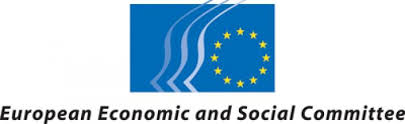 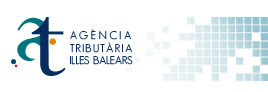 Special regime for industrial, agricultural, livestock and fishing companies (I)
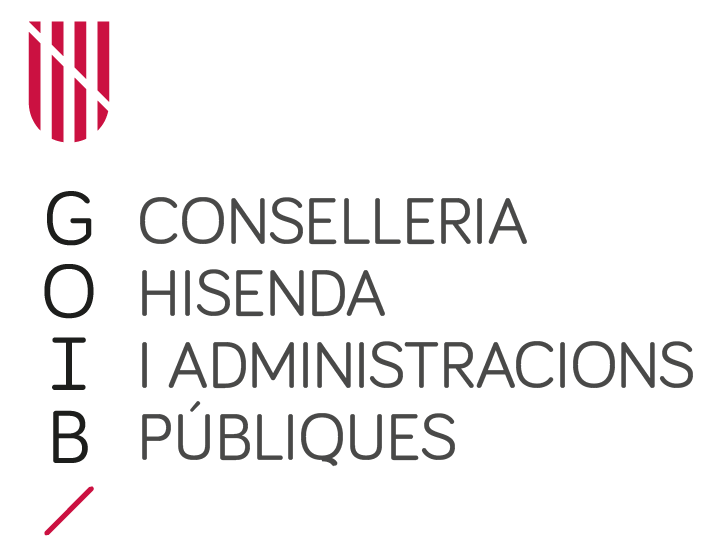 Beneficiaries
Taxation  on Corporate Tax and Non-Resident Income Tax.
Taxation on  income tax for physical persons on the taxable base in direct estimation
Tax Benefits for establishments addressed in the Balearic Islands o other territories.
For the production of industrial, agricultural, livestock and fishing goods through a branch or permanent establishment located in the archipelago
Tax Benefit Base
Income derived from the sale, export, commercialization or transformation of the products.
Tax Benefit Calculation
Deduction of 10% of the full quota, provided that the average staff of the entity is not less than the twelve months prior to the beginning of the first tax period starting on 1-1-2010 → Tax Benefit for job maintenance.
Deduction of 25% of the total quota provided the average staff of the entity has increased with respect to the previous twelve months and this increase remains at ease for 3 years → Benefit for creating jobs.
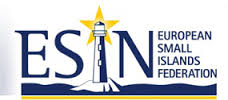 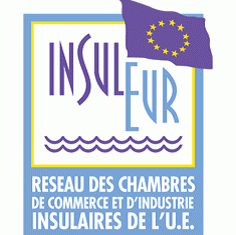 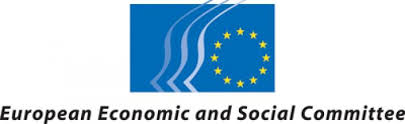 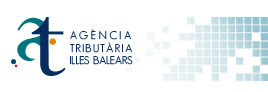 Special regime for industrial, agricultural, livestock and fishing companies (II)
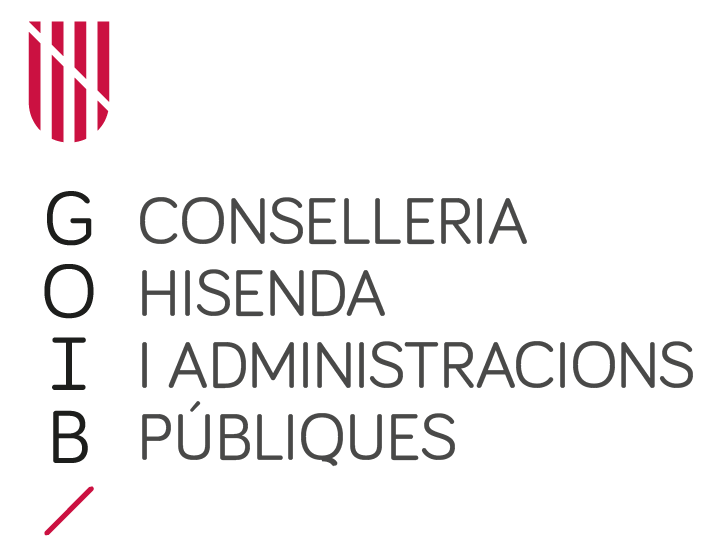 Excluded sectors

Shipbuilding, synthetic fibers, automobile industry, iron and steel industry and coal industry.
Incompatibilities
The tax benefit can not exceed the amounts established by the Community Regulations in the over a period of three years:
500,000 euros “mínimis” aid granted to companies that provide services of general economic interest
200,000 euros “mínimis” aid  granted to environmental nature
15,000 euros  “mínimis” aid  granted to the agricultural sector

30,000 euros “mínimis” aid  granted to the fish and aquaculture sector
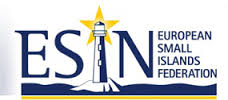 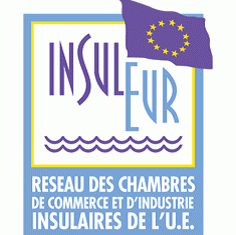 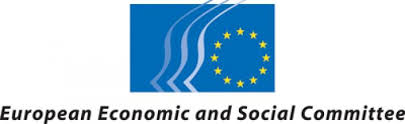 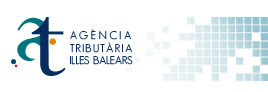 SPECIAL SCHEME FOR INDUSTRIAL, AGRICULTURAL, FARMING AND FISHING COMPANIES.  EXAMPLES (1)
A Balearic farmer has obtained a benefit derived from the sales of the products of his estates 50.000 €.
Fiscal Benefit in the Balearic Islands
Economic activity performance = 50,000
IRPF Quote= 14,340
Deduction for employment maintenance = 10% x 50,000 = 5,000
or
Deduction for job creation = 25% x 50,000 = 12,500

Fee Bonus = 9,340 / 1,840 depending on maintaining or creating employment
TAX CLEARANCE                                                  5.000/12.500€
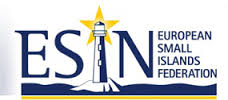 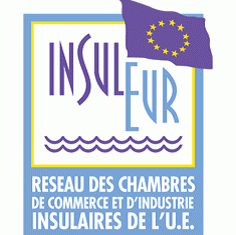 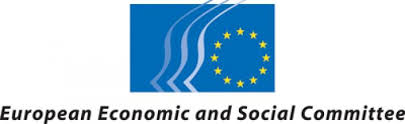 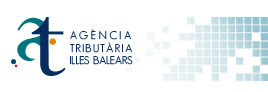 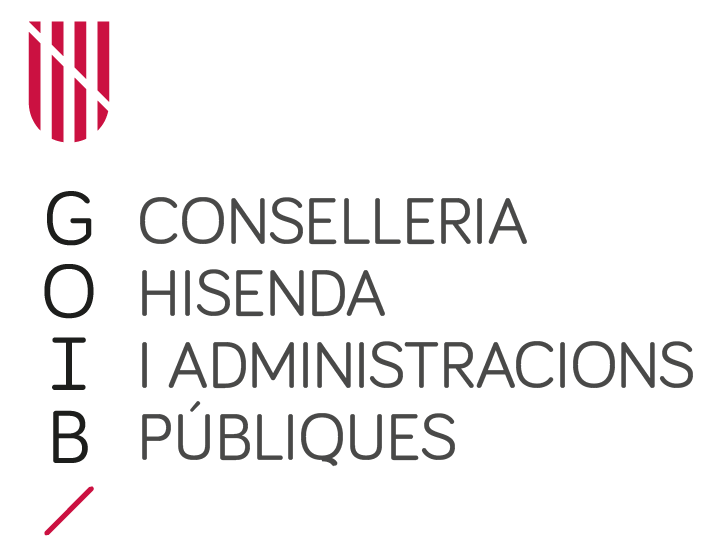 Thank you for your attention
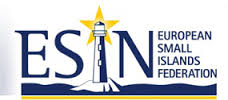 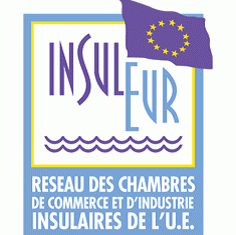 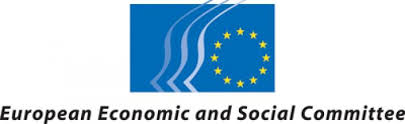